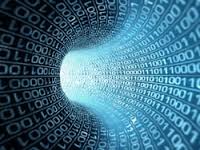 INOVAÇÃO & EDUCAÇÃO
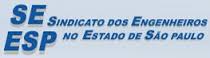 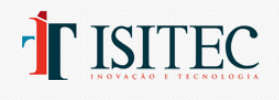 Conceitos de Inovação
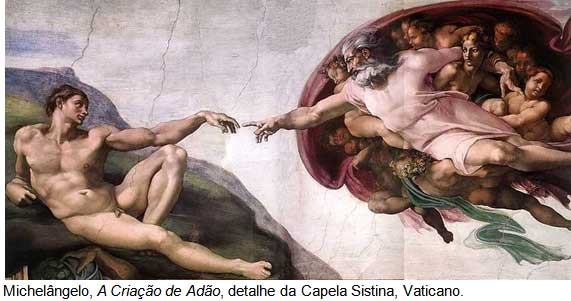 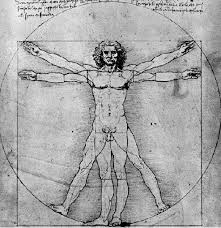 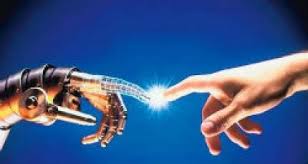 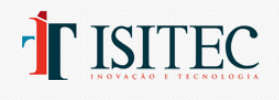 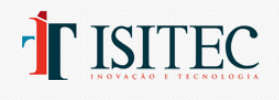 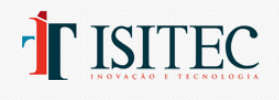 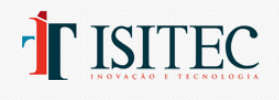 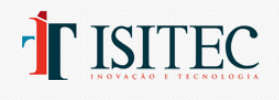 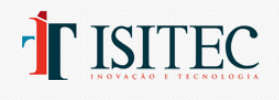 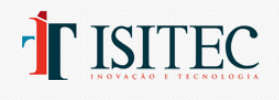 Inovação em Educação
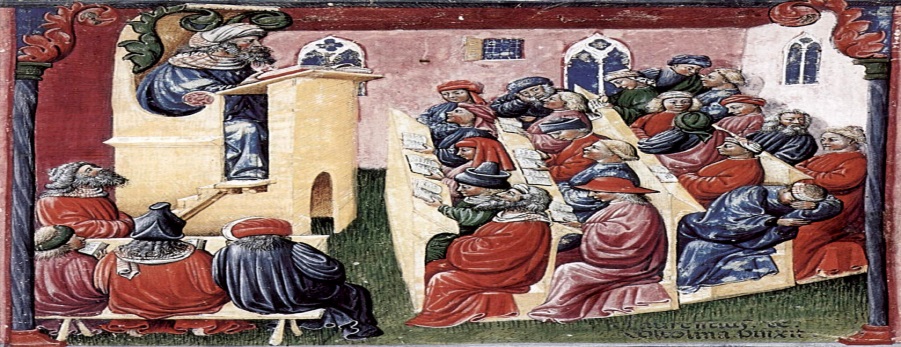 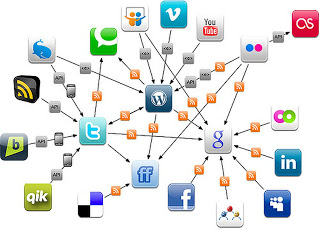 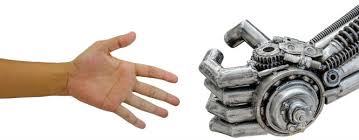 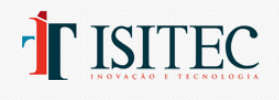 Programa Internacional de Avaliação de Estudante (PISA)
Prof. José Marques Póvoa
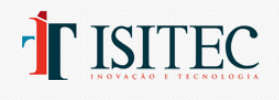 Perfil da Educação no Brasil
17% jovens de 18 a 24 anos no Ensino Superior (incluindo os que já concluíram) 

 Bolívia: 21% Venezuela: 26% Argentina: 40% Chile: 27% Europa: 62% Colômbia: 33% EUA: 80%

 Na América Latina abaixo do Brasil só tem o  Haiti

 Jovens de 15 a 17 anos: 50% fora do Ensino Médio – 
	8 milhões de jovens que NEM trabalham NEM estudam (geração nem/nem) 

400 mil professores da educação básica pública sem formação superior adequada à LDB/1996

40 milhões de trabalhadores com escolaridade < 4 anos

Produtividade do trabalhador brasileiro = 1/3 do coreano, 1/4 do alemão e 1/5 do americano (CNI: 22/5/2013)
Prof. José Marques Póvoa
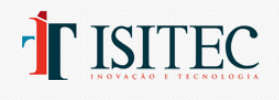 Perfil dos Cursos de Engenharia
 150 cursos de engenharia(1990)   ~ 650 hoje

  2011 o total de matriculados em Engenharia ultrapassou, pela primeira vez, o de estudantes de direito

 Formaram-se em 2012 mais de 54 mil engenheiros no Brasil. Em 2011 haviam sido 45 mil, 152% mais que uma década antes (18 mil, em 2001)
(Observatório de Engenharia da Universidade Federal de Juiz de Fora)

A quantidade de vagas oferecidas, avançou bem mais nas engenharias (266%) do que nas outras áreas (129%)

A discrepância decorre da alta taxa de evasão na engenharia, da ordem de 50%
Prof. José Marques Póvoa
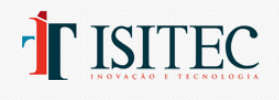 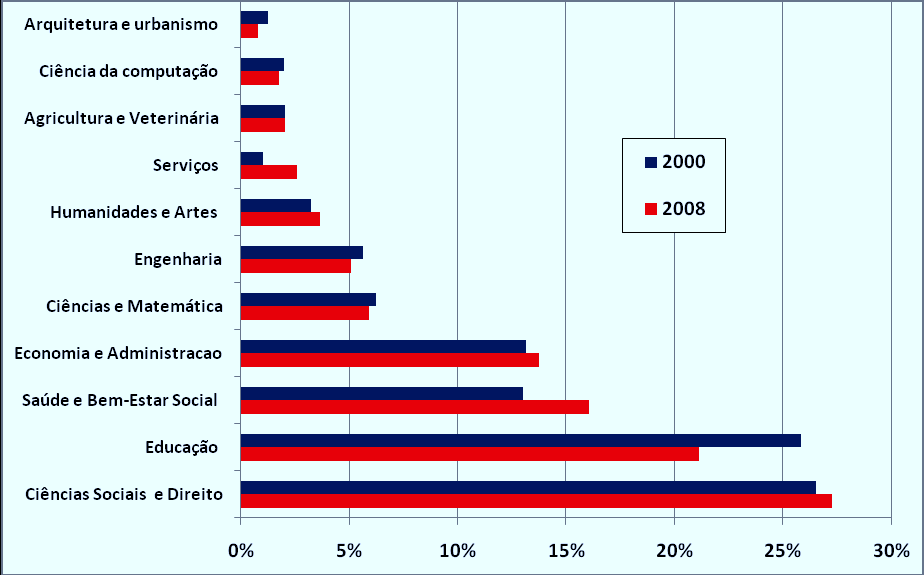 Apenas ~6,0% dos egressos de ensino superior se formaram em engenharia (2007)

Percentual baixo

Menor percentual entre 35 países com estatísticas disponíveis

–China (36%); Coréia do Sul (25%), EUA (6,1%)
Prof. José Marques Póvoa
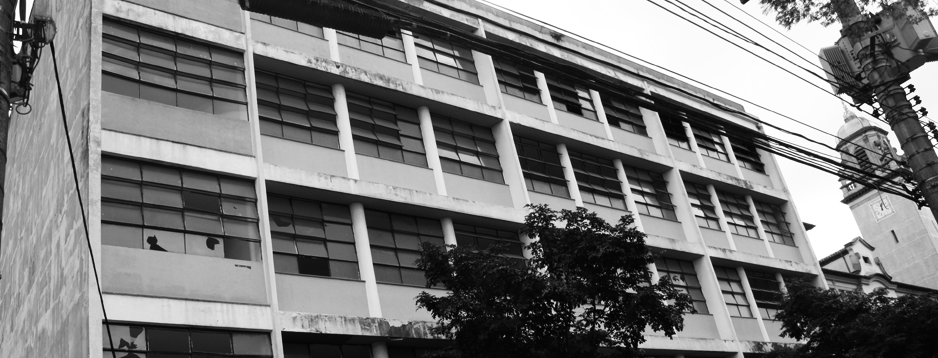 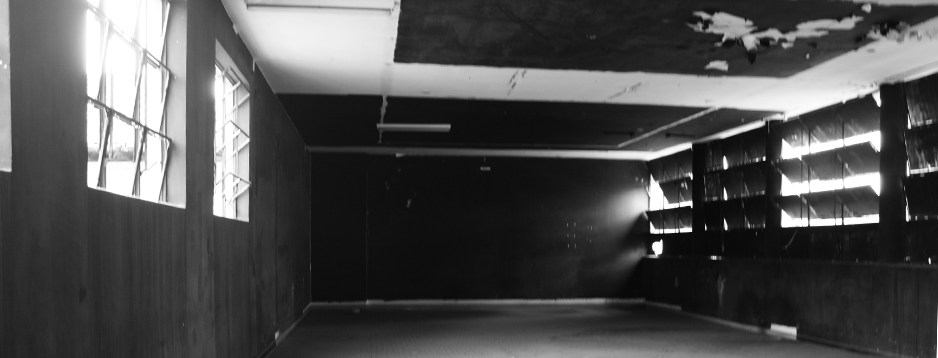 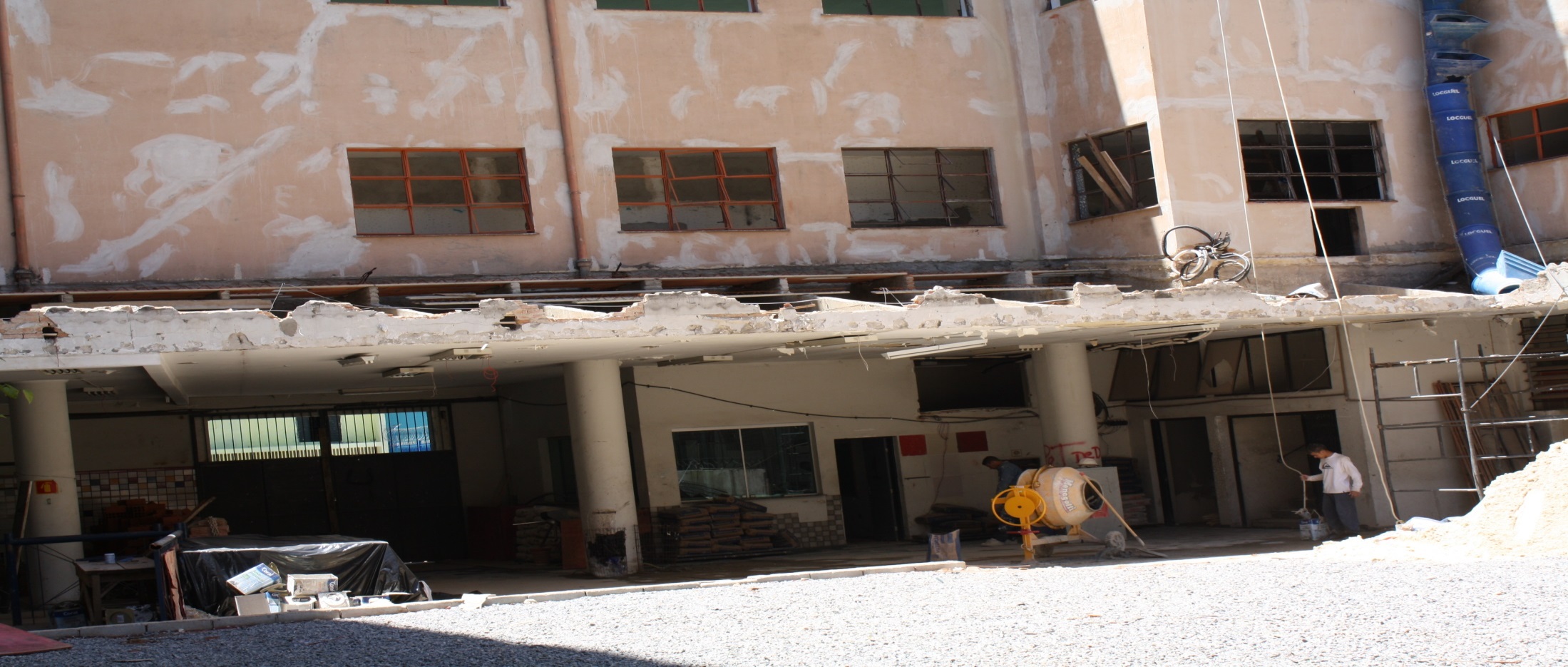 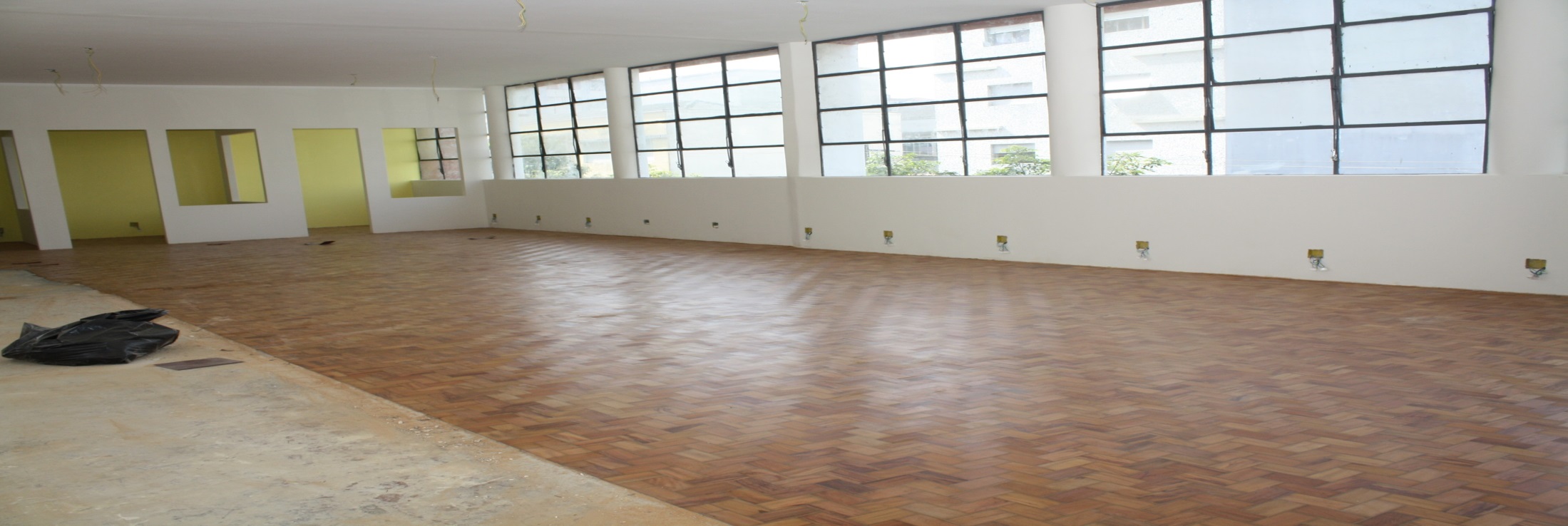 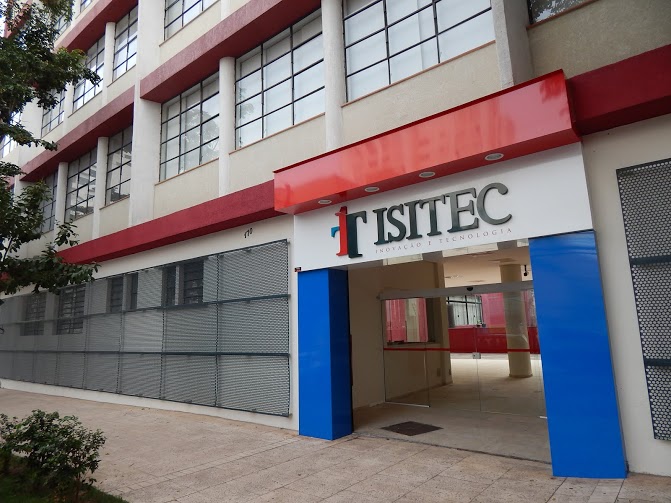 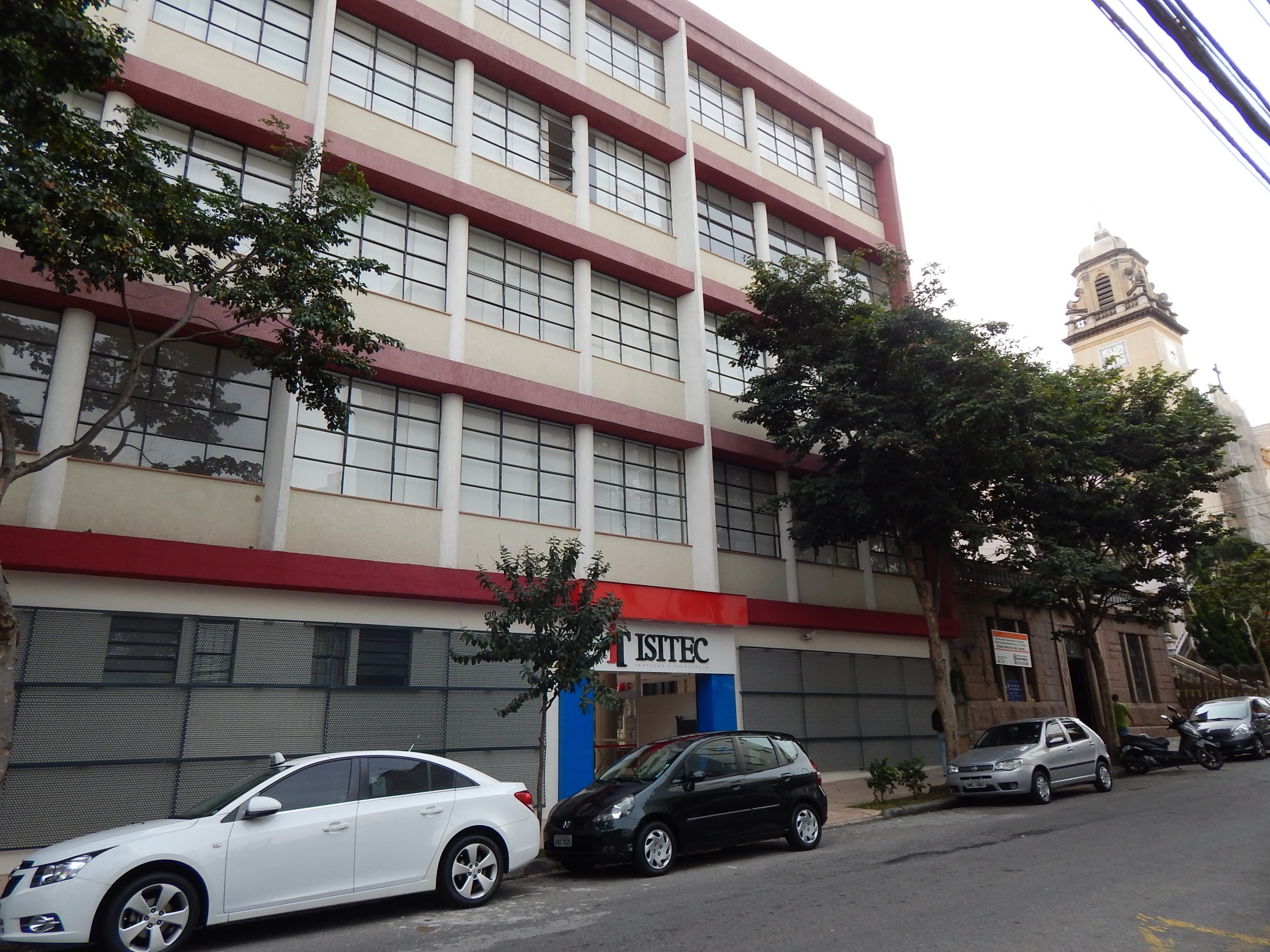 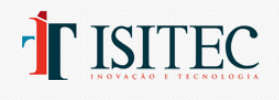 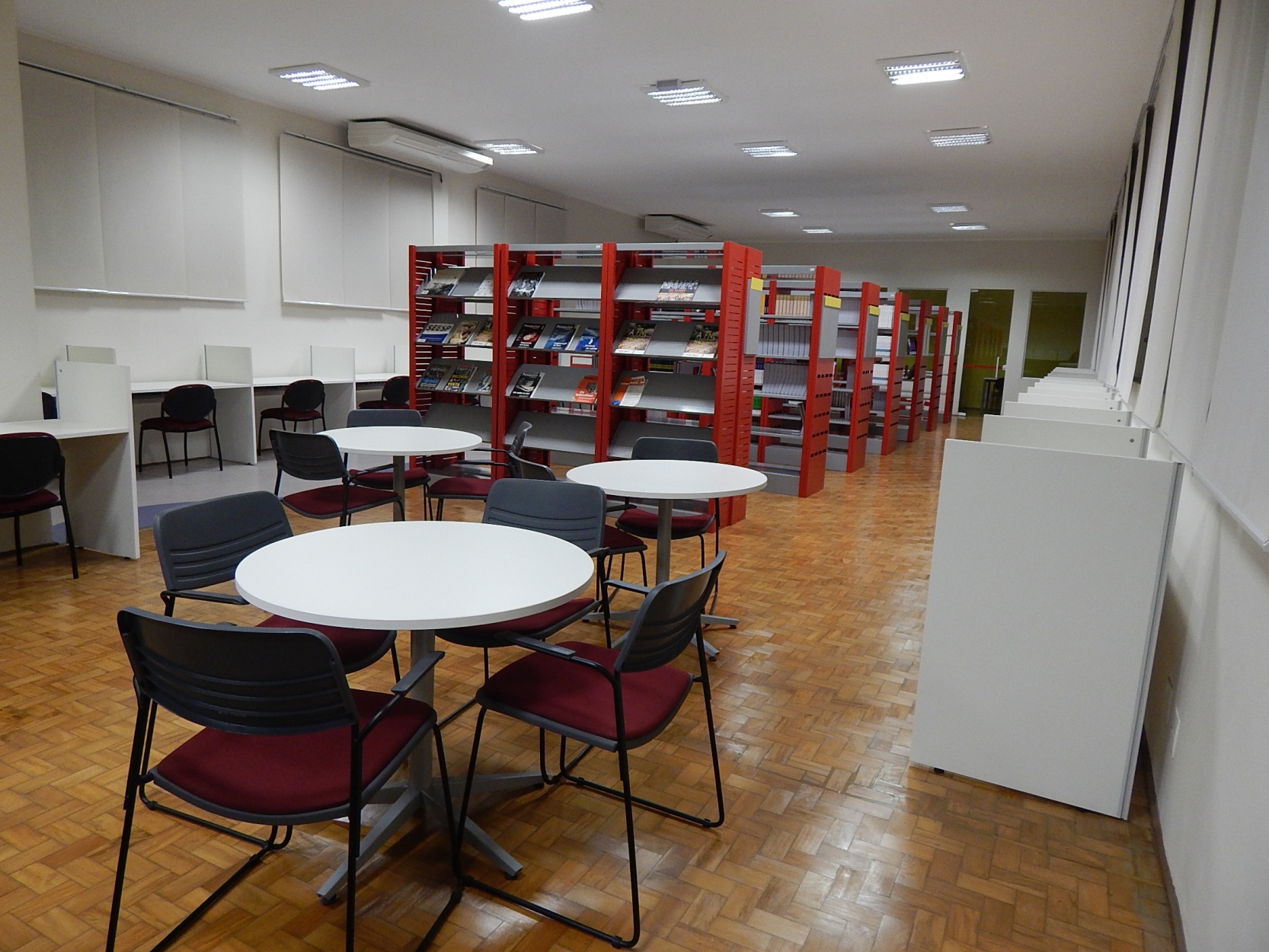 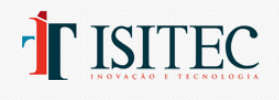 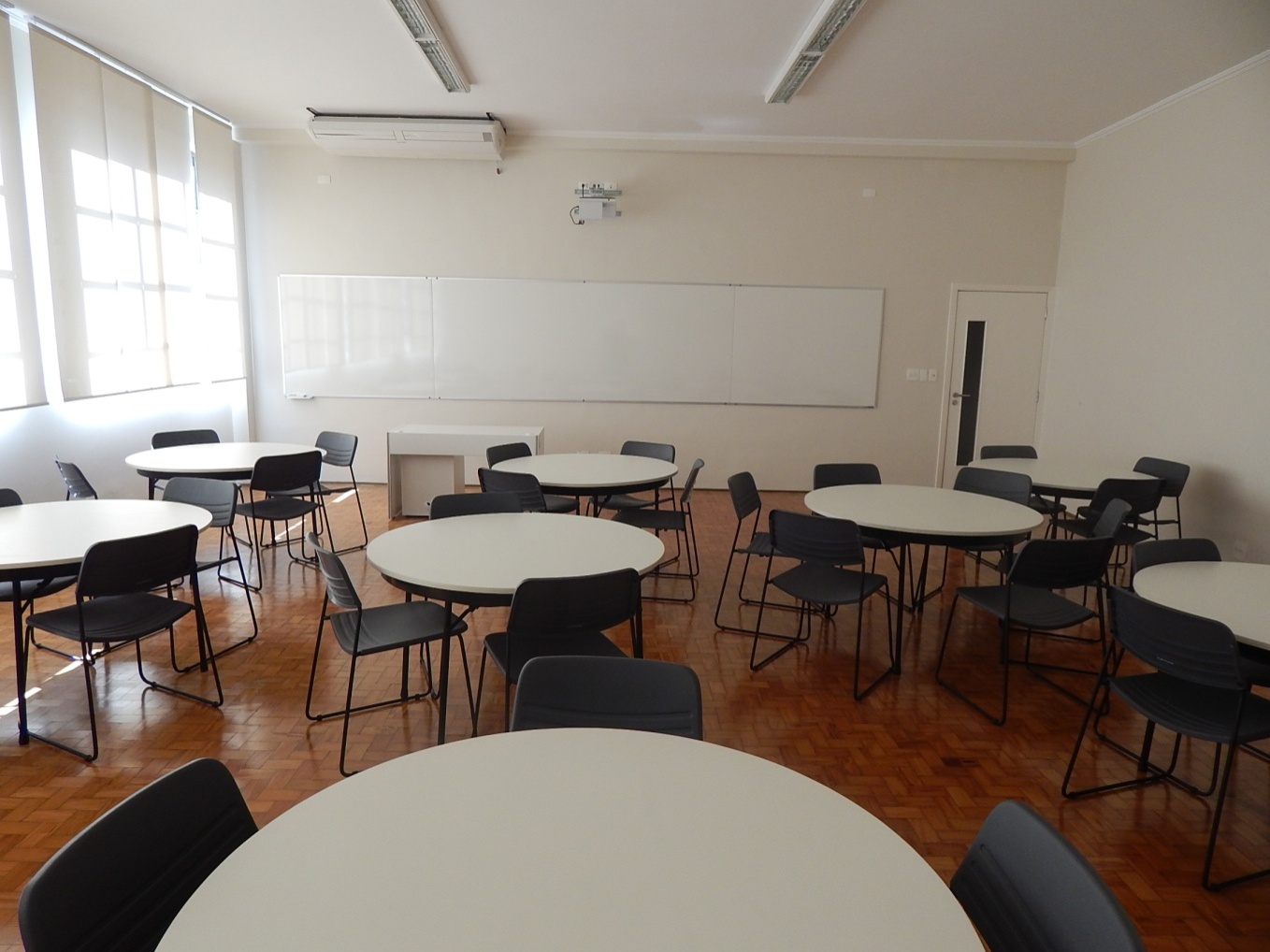 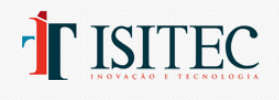 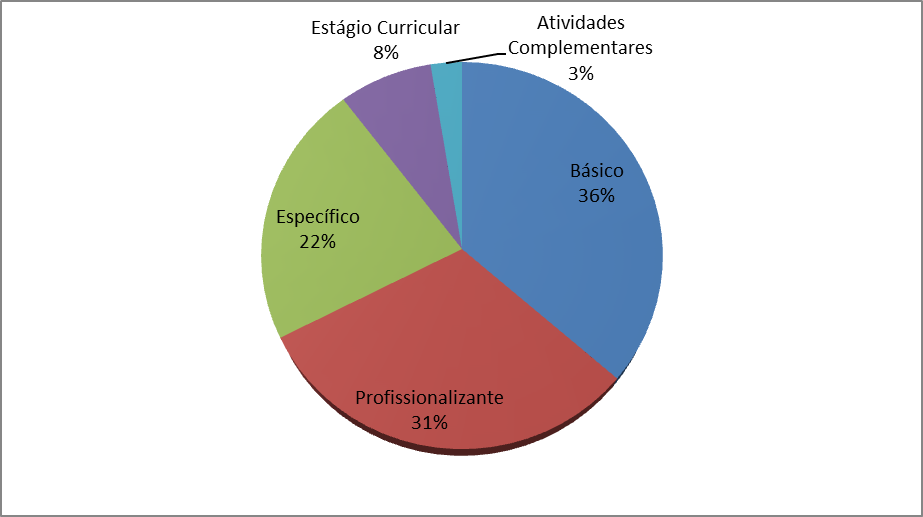 ISITEC: + 28,3%
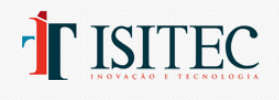 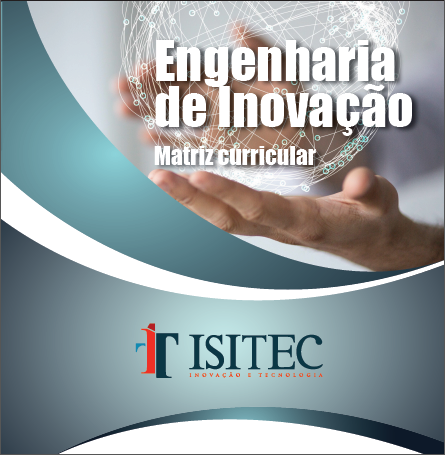 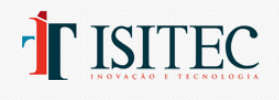 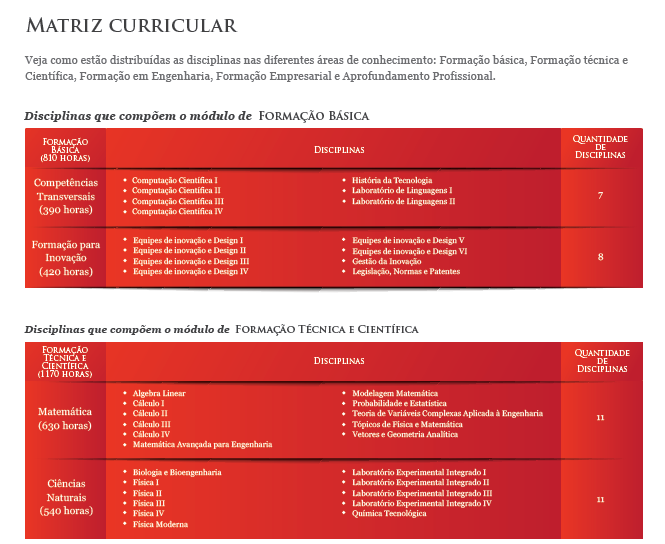 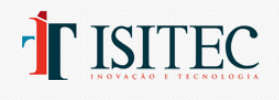 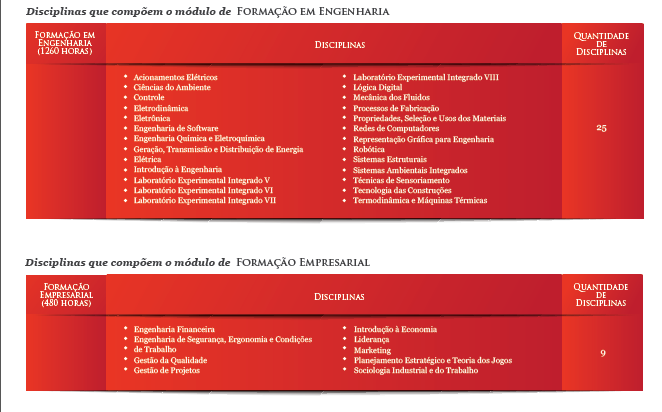 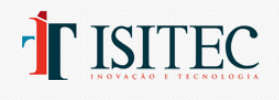 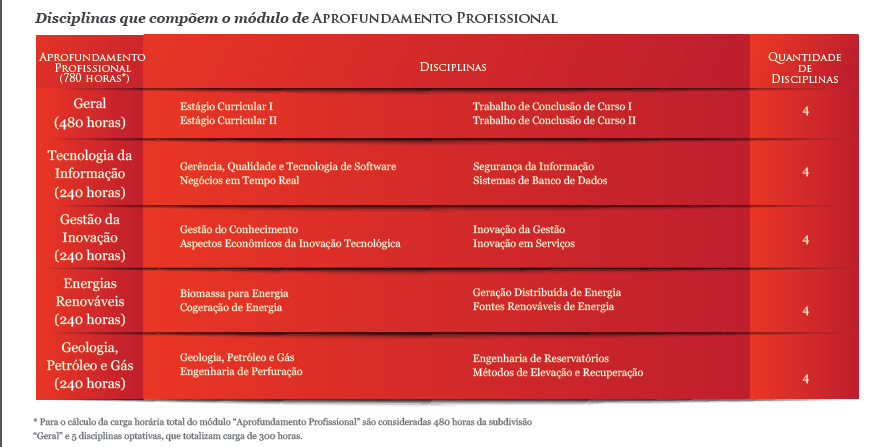 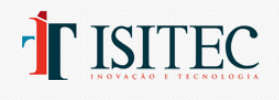 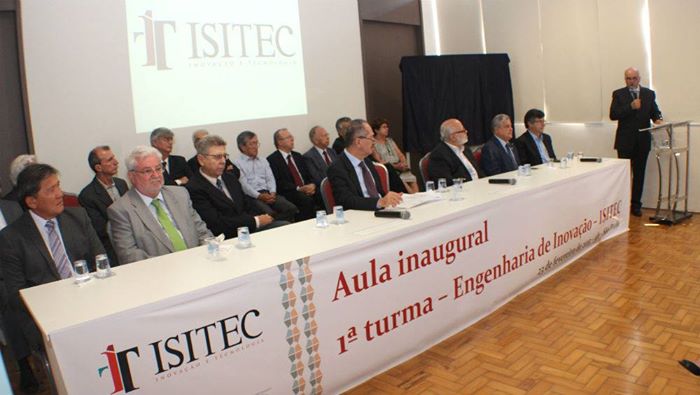 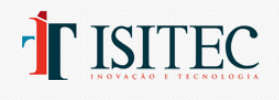 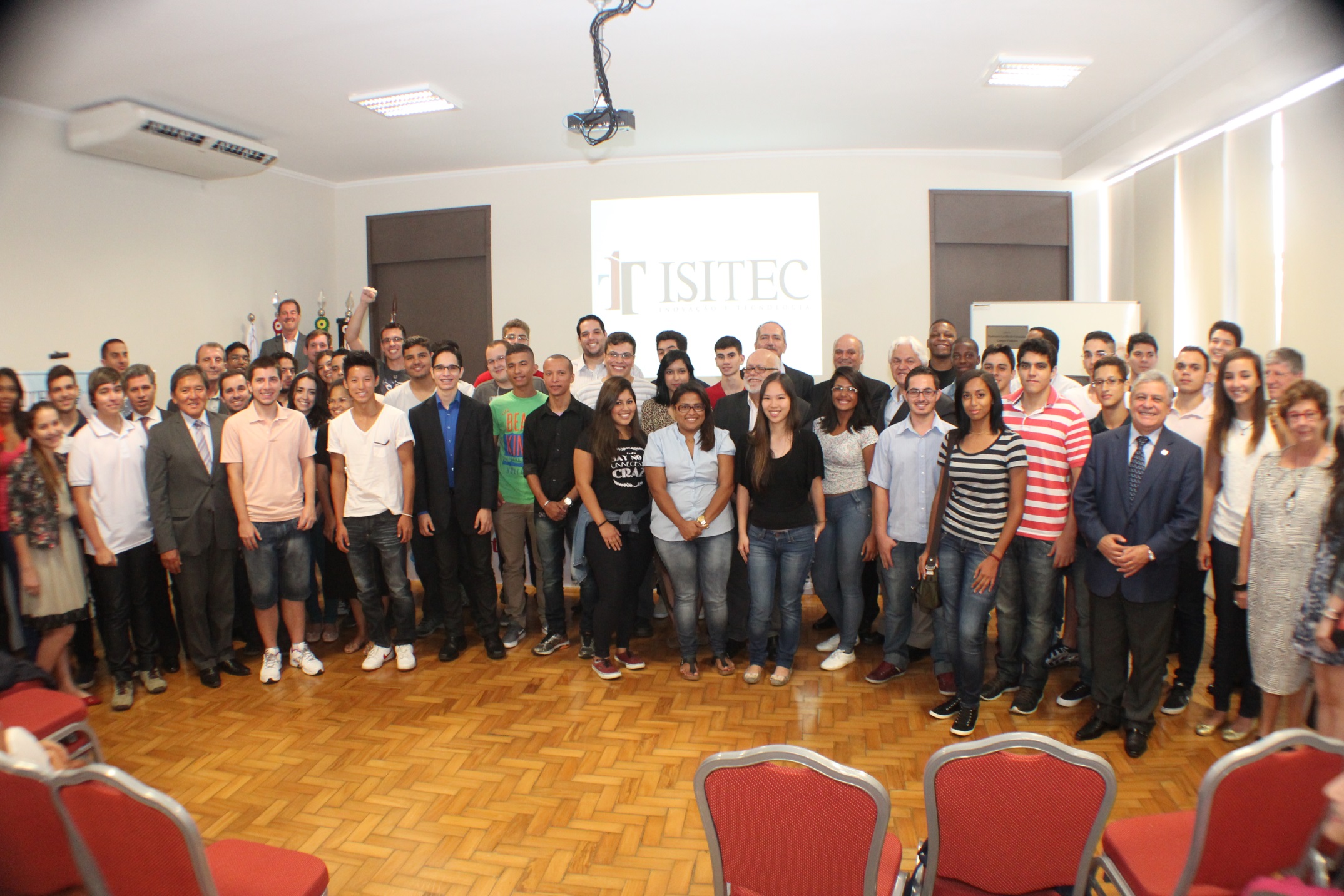 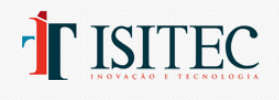 “Penso, logo existo”
René Descartes, 1637, em
“O Discurso do Método”
“Inovo, portanto sobrevivo”
Fulano de Almeida, 2105
Eng. Murilo Celso de Campos Pinheiro, SEESP
Eco. Saulo Krichanã, ISITEC
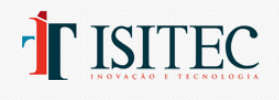 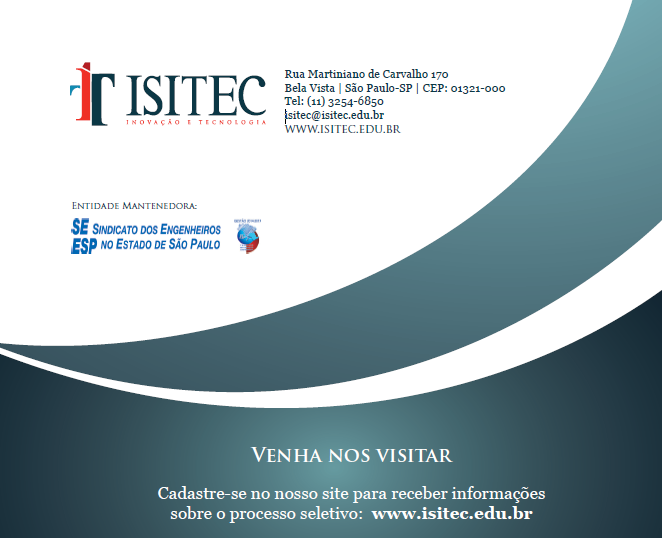